BBU simulation
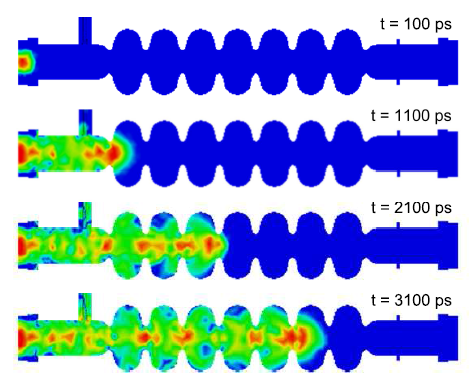 William Lou
Supervisor: Prof. Georg Hoffstaetter
Outline
BBU overview
Design current of CBETA
Bmad simulation

2)  1-pass results 
       statistics
Results with additional phase-advances 
Results with x-y coupling

4-pass results
(similar to 1-pass)
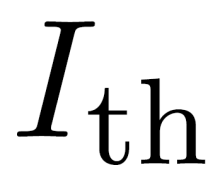 Beam breakup Instability (BBU)
Higher Order Modes (HOM) in the cavities give undesired kick.
 Off-orbit bunch returns to the cavities and excite more HOMs…

 BBU limits the maximum achievable current
    in an ERL                  threshold current

         decreases with # recirculation turns.
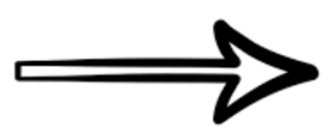 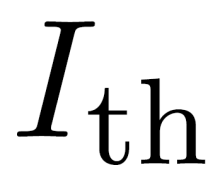 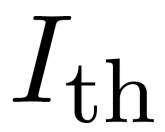 Design current of CBETA
BBU simulation on Bmad
Given a complete lattice with multi-pass cavities and HOMs assigned…

 Starts with a test current…
tracks off-orbit bunches through lattice
computes bunch-HOM momentum exchanges
determines stability of all HOM voltages 

 Attempts different test currents to pin down
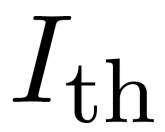 Simulated HOM data for one MLC cavity
Cavity construction error: ± 125 μm, 250 μm…    
400 unique cavities provided per error case.
The “10 worst dipole HOMs” (large figure of merit) provided per cavity.
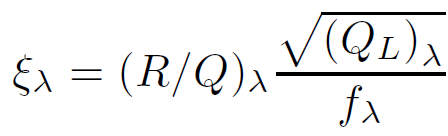 CBETA 1-pass
Cavity shape error: 125 μm
HOM assignment: random (10 dipole/cavity)
All        results above KPP (1mA)
20 out of 500 below UPP (40mA)
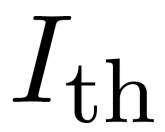 Vary the optics in Bmad
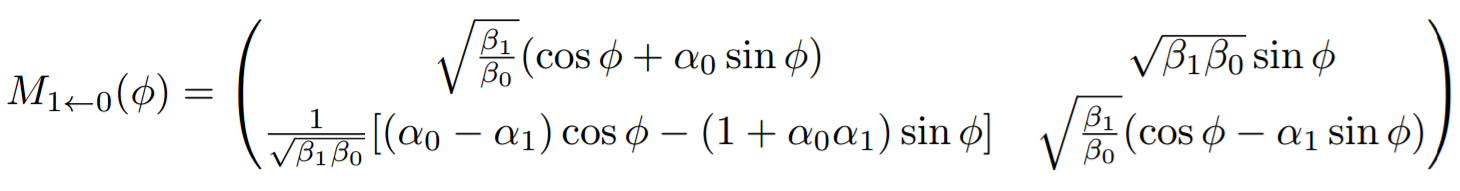 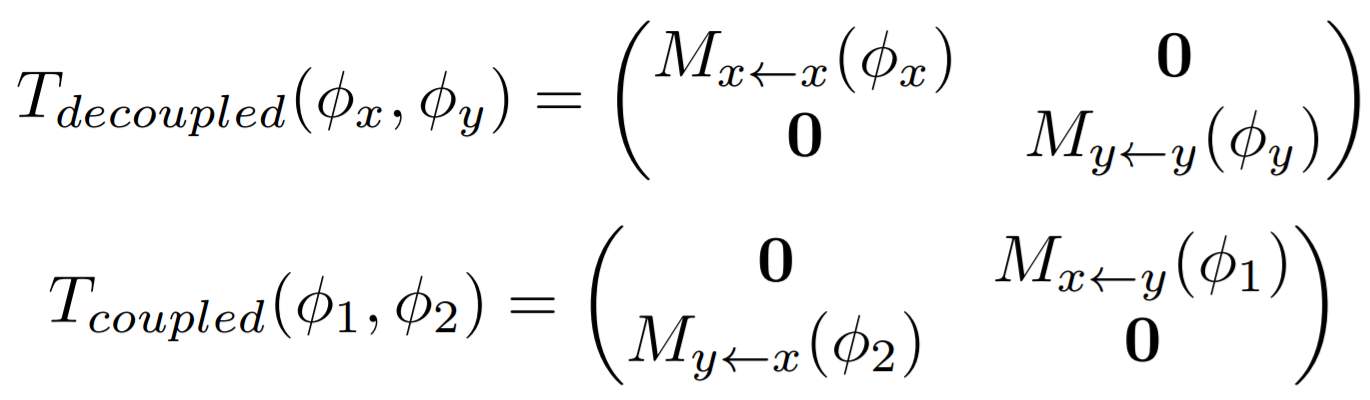 Two cases:
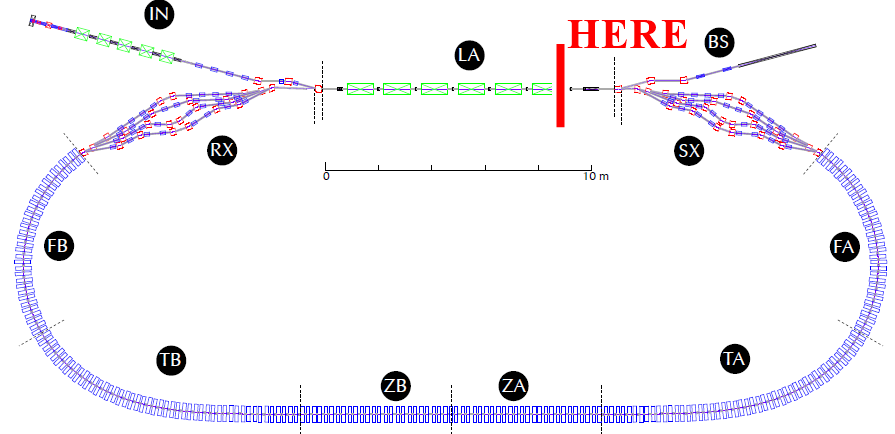 Introduce either T matrix 
at the end of LINAC 1st pass
CBETA 1-pass
       v.s additional phase advances(decoupled optics)
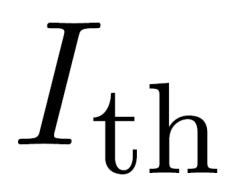 Min = 140 mA
Max = 611 mA
nominal = 342 mA
results can improve significantly
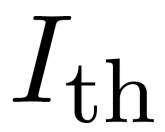 [Speaker Notes: The valley location depends on which cavity has the most dominant HOM]
1-pass decoupled
 with different HOM assignments…
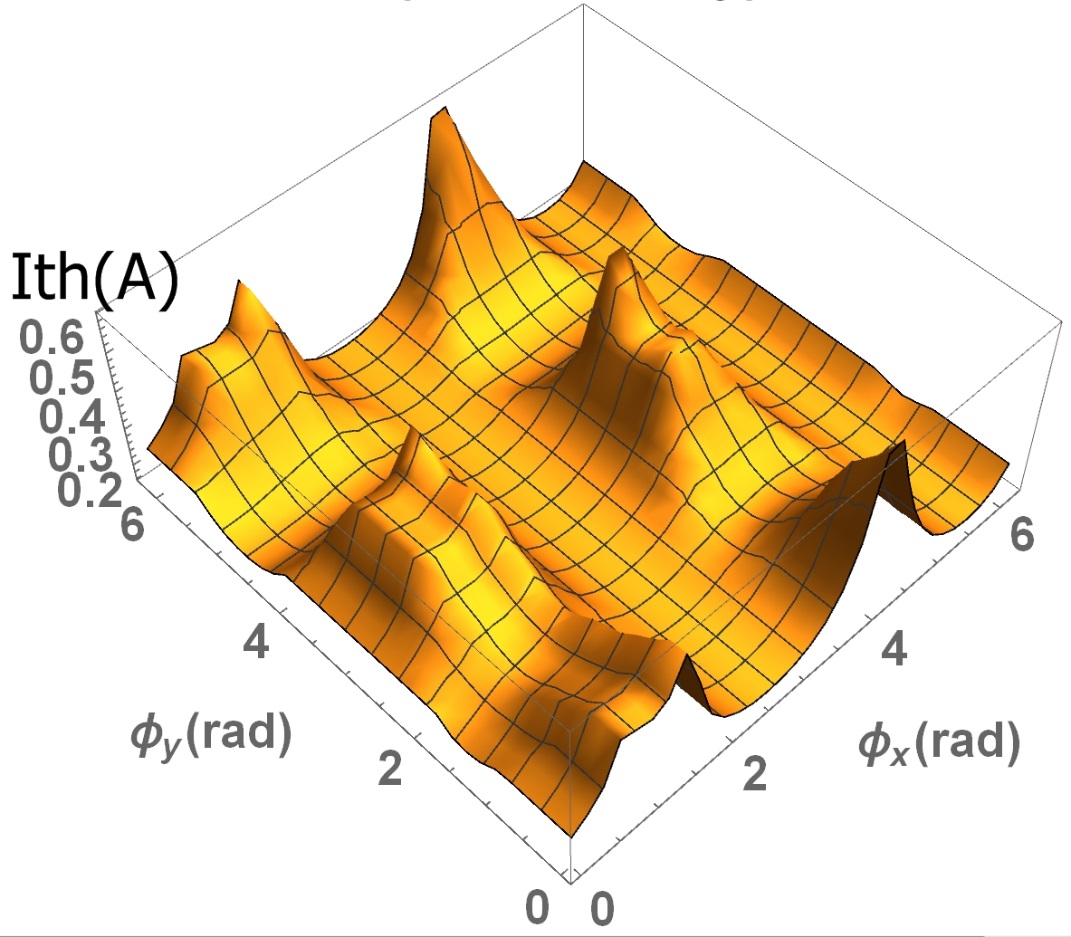 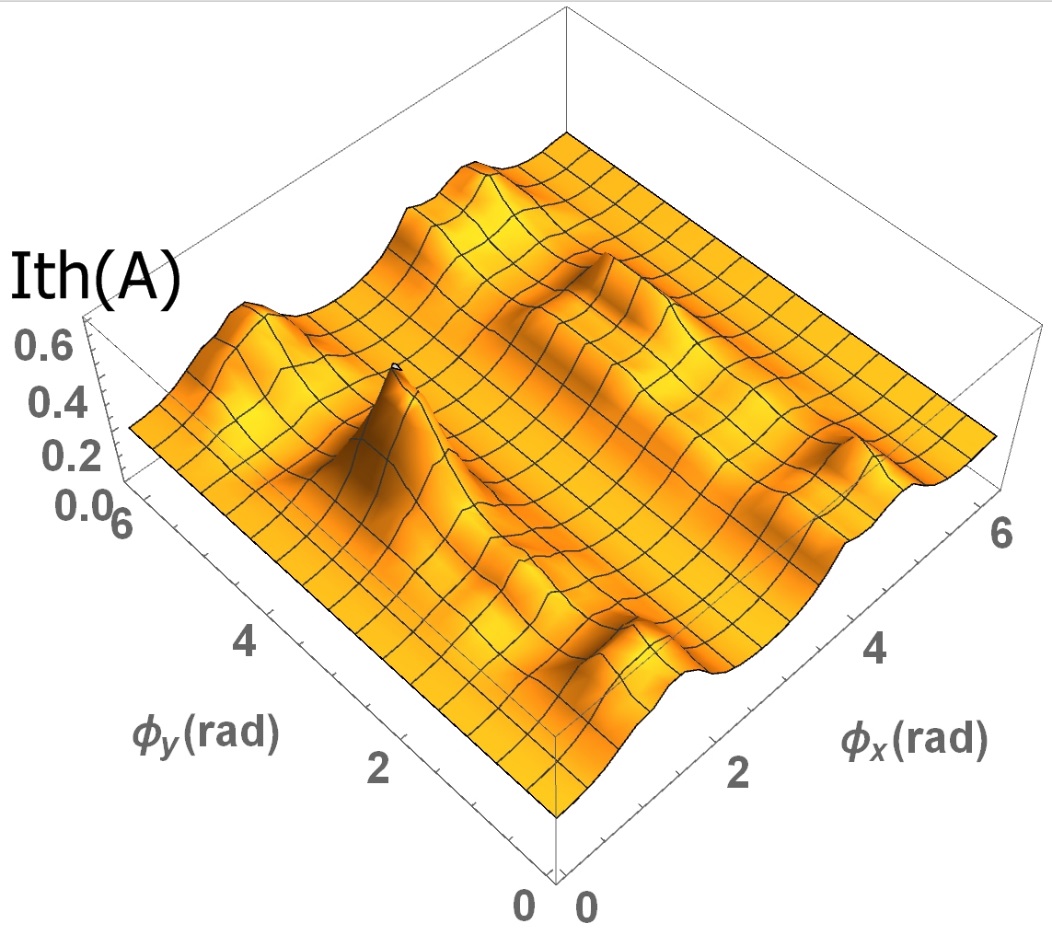 Min = 175 mA
Max = 640 mA
Nominal = 218 mA
Min = 165 mA
Max = 595 mA
Nominal = 248 mA
[Speaker Notes: Valley location]
CBETA 1-pass
       with x-y coupling
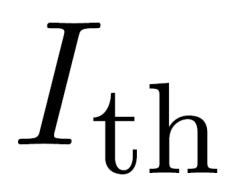 Min = 140 mA
Max = 520 mA
nominal = 342 mA
results can improve significantly
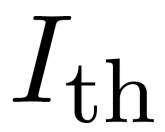 [Speaker Notes: Nominal ( no coupling ) = 342mA
(0,0) at 277mA]
1-pass coupled
 with different HOM assignments…
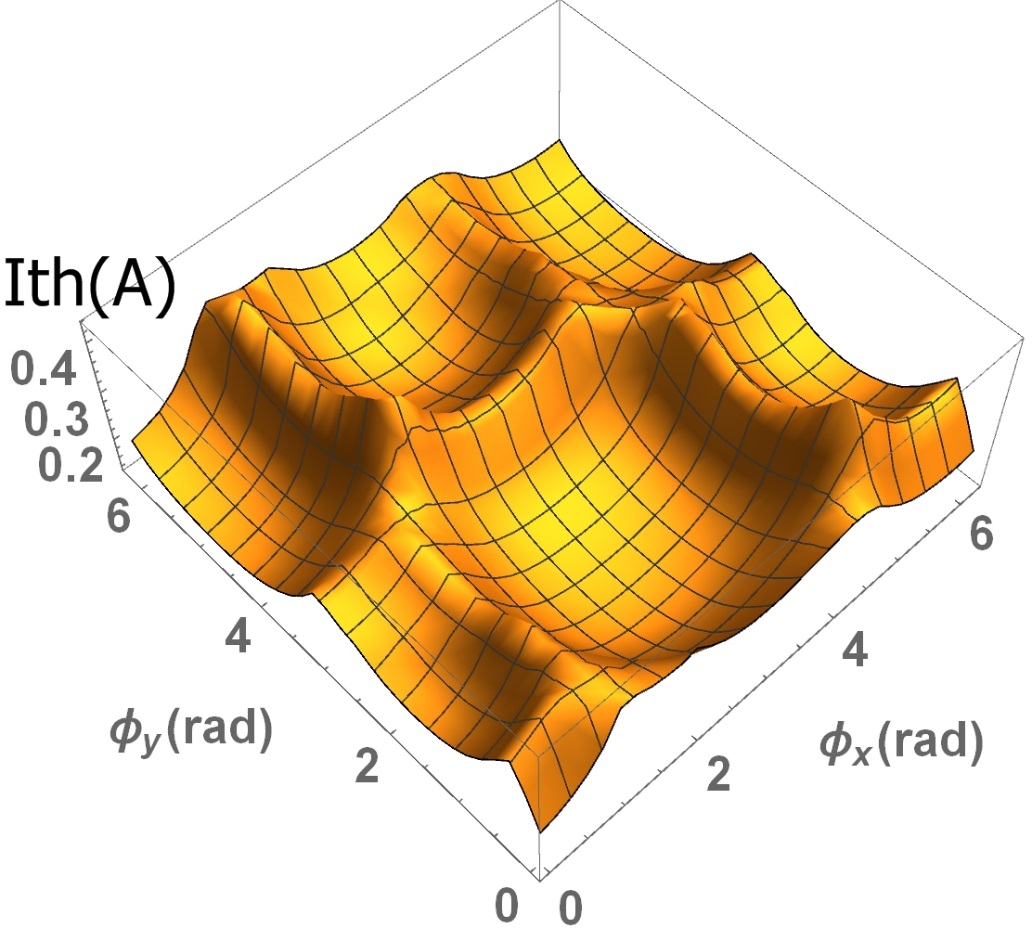 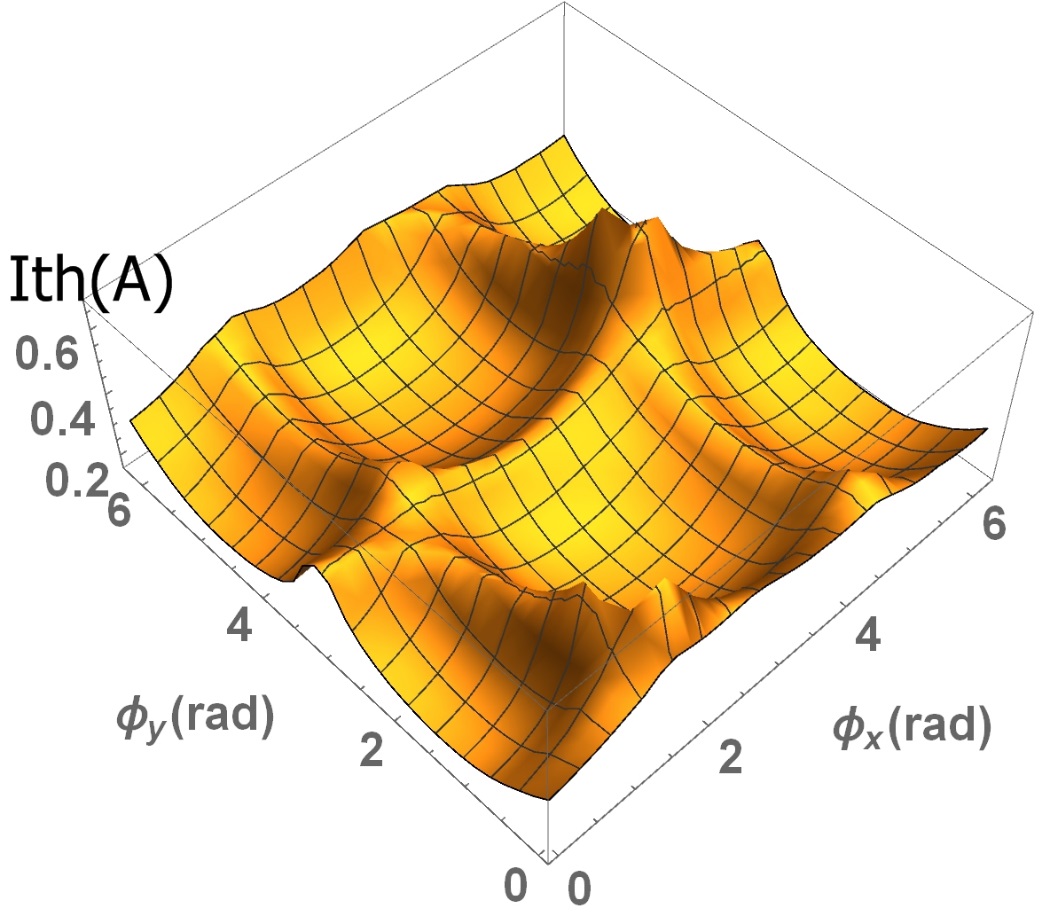 Min = 136 mA
Max = 436 mA
Nominal = 218 mA
Min = 166 mA
Max = 678 mA
Nominal = 248 mA
CBETA 4-pass
Cavity shape error: 125 μm
HOM assignment: random (10 dipole/cavity)
All         results above 10 mA
32 out of 500 below UPP (40mA)
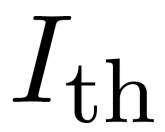 [Speaker Notes: Before: 70 out of 300]
CBETA 4-pass
Cavity shape error: 250 μm
HOM assignment: random (10 dipole/cavity)
All        results above 10mA
23 out of 500 below UPP (40mA)
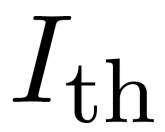 [Speaker Notes: Before: 33 out of 300]
CBETA 4-pass
       v.s additional phase advances(decoupled optics)
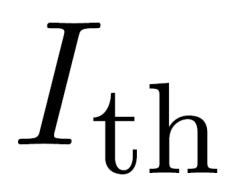 Min = 61 mA
Max = 193 mA
Nominal = 69 mA
results can improve
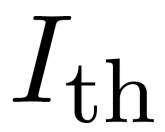 [Speaker Notes: Location of the valley depends on which cavity has the most dominant HOM.]
4-pass decoupled
with different HOM assignments…
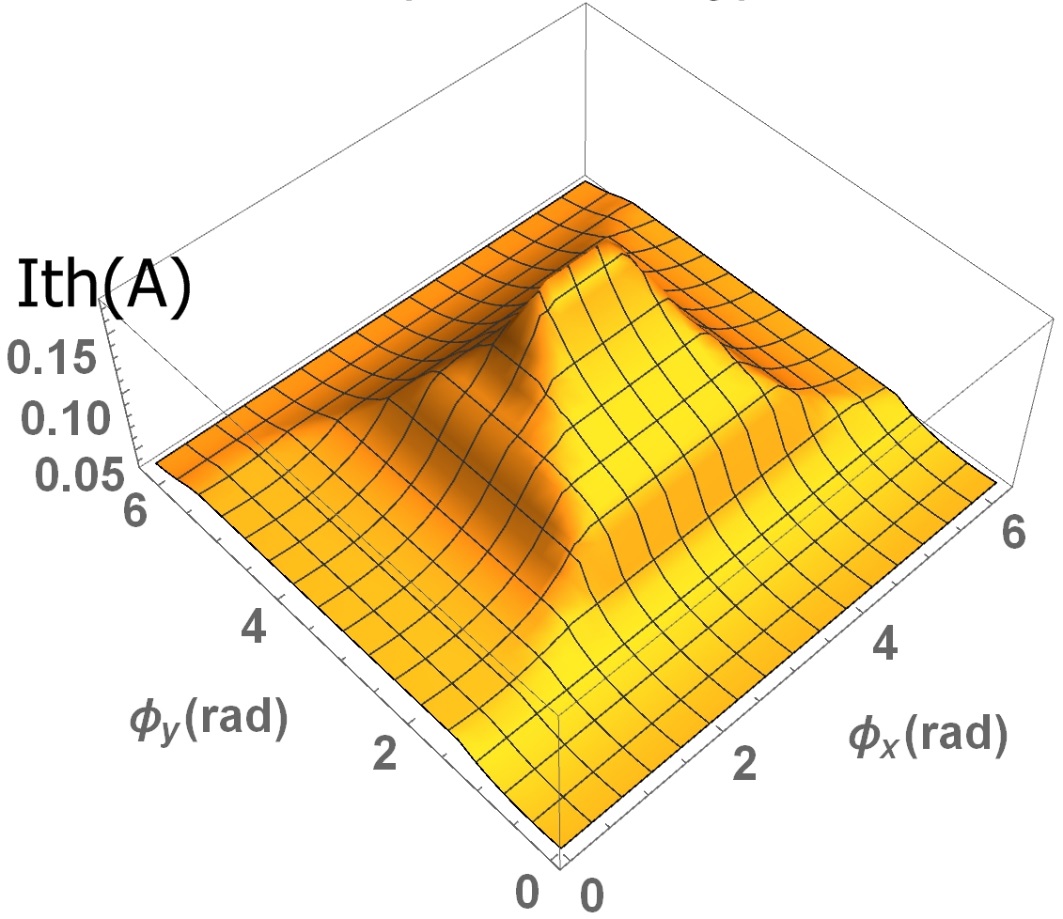 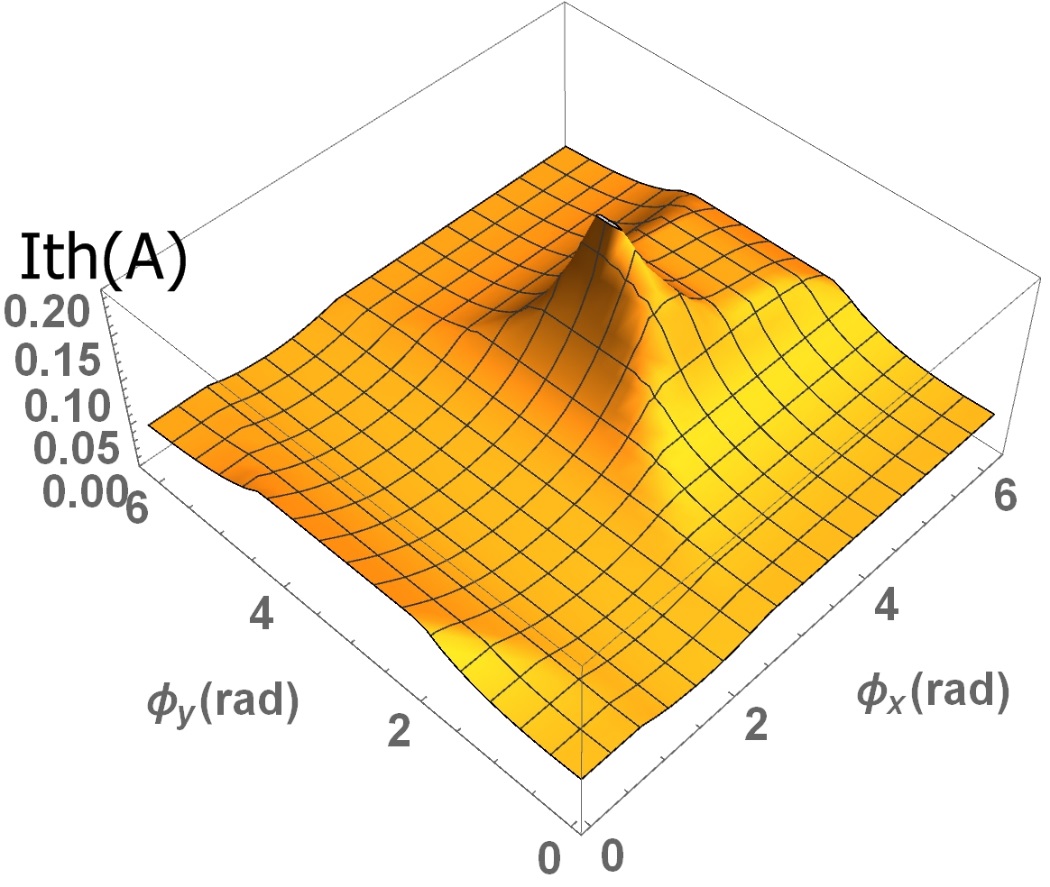 Min = 37 mA
Max = 176 mA 
Nominal = 38 mA
Min = 39 mA
Max = 205 mA
Nominal = 49 mA
CBETA 4-pass
   with x-y coupling
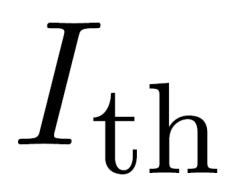 Min = 89 mA
Max = 131 mA
Nominal = 69 mA
results can improve
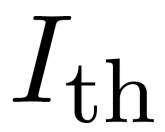 [Speaker Notes: Nominal = 69mA
(0,0) = 99mA
Location of]
4-pass coupled
with different HOM assignments…
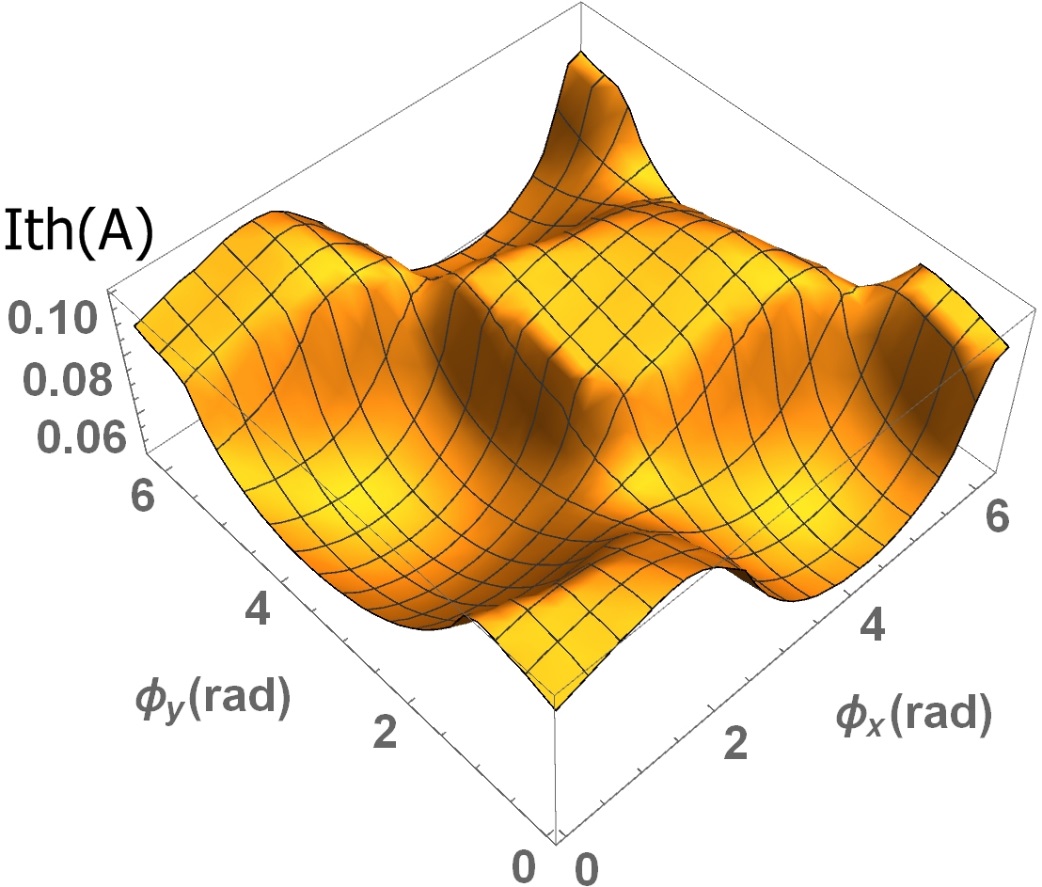 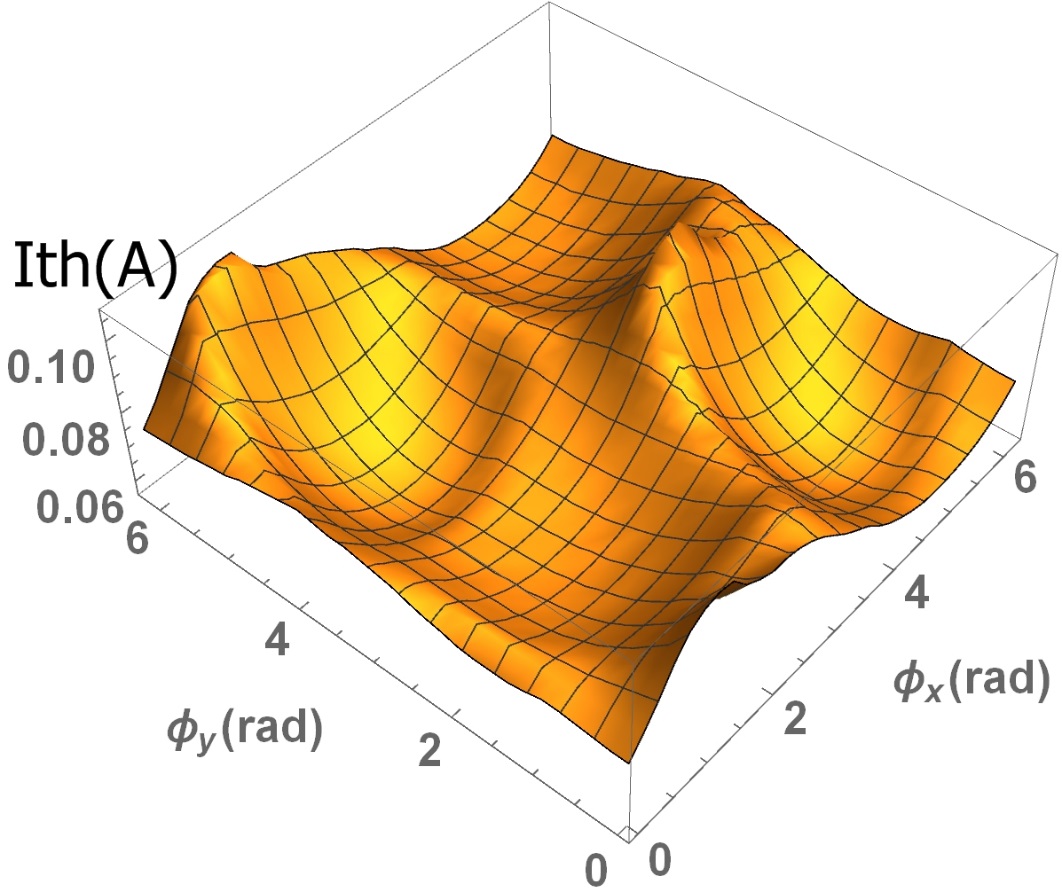 Min = 47 mA
Max = 100 mA 
Nominal = 38 mA
Min = 57 mA
Max = 107 mA
Nominal = 49 mA
Summary
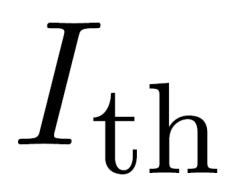 For 1-pass, all simulated           are above the UPP (40mA) 

  For 4-pass, 93% simulated           are above the UPP (40mA)

  For 4-pass, introducing additional phase advances allows greater improvement in          than x-y coupling
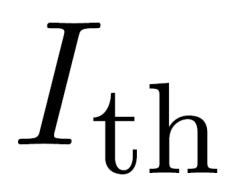 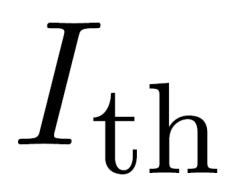 Acknowledgment
Special thanks to:
	Prof. Georg Hoffstaetter
	Christopher Mayes
	Nick Valles
	David Sagan
References
BBU papers by Georg and Ivan
Bmad manual
Nick Valles’s dissertation
THE END
Helper Slide #1
General analytic formula for BBU
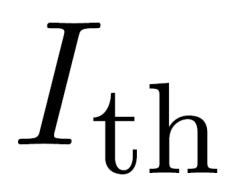 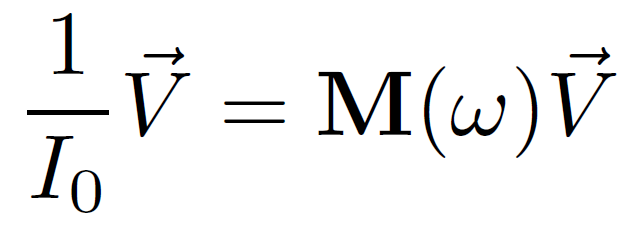 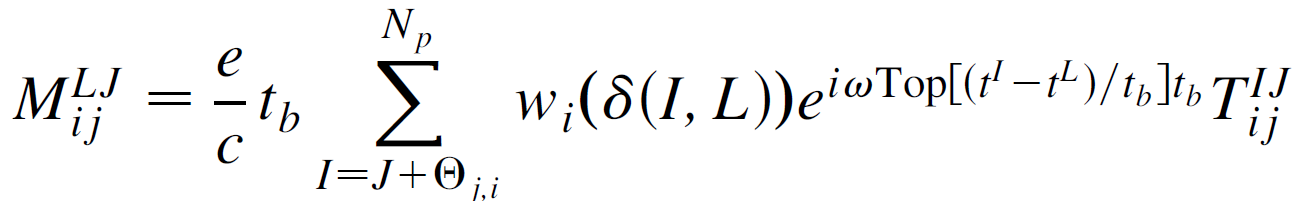 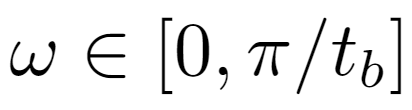 Find the critical which gives the maximum real eigenvalue of M
The corresponding           is
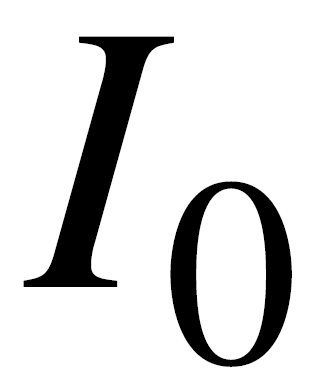 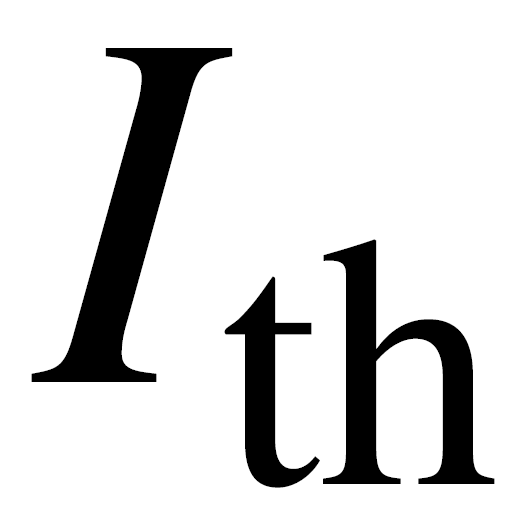 Helper Slide #2
RFC cavity HOMs from Nick Valles
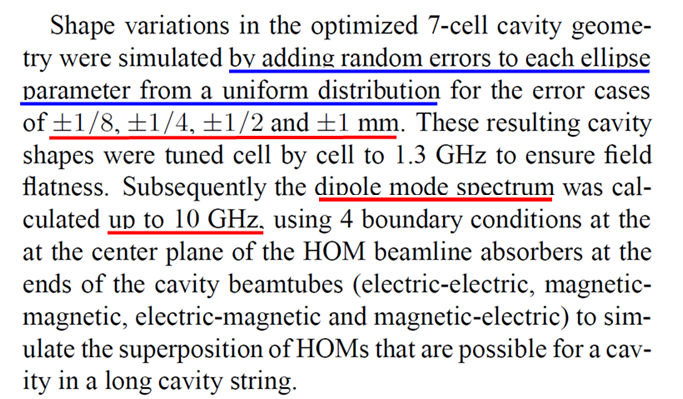 Helper Slide #3
Aim for better
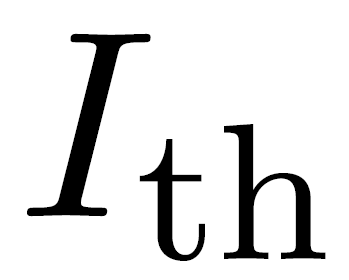 Potential ways to improve       :
1) Change bunch frequency    
2) Vary phase advance
3) x-y coupling of beam optics
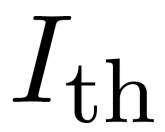 Helper Slide #4
Does          vary with bunch frequency?
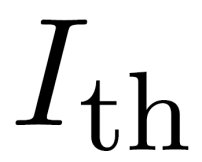 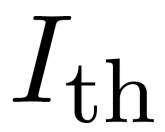